Luke 1: 5-25; 76-80
76And you, my child, will be called a prophet of the Most High; for you will go on before the Lord to prepare the way for him, 77to give his people the knowledge of salvation through the forgiveness of their sins, 78because of the tender mercy of our God, by which the rising sun will come to us from heaven 79to shine on those living in darkness and in the shadow of death, to guide our feet into the path of peace." 80And the child grew and became strong in spirit; and he lived in the desert until he appeared publicly to Israel.
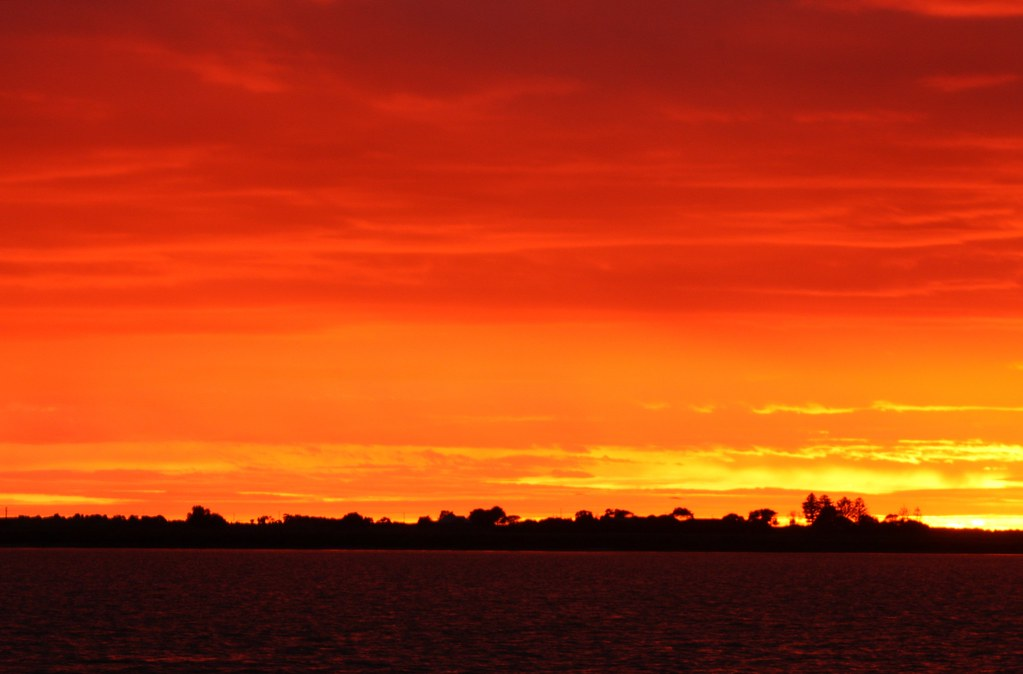 ZechariahGreg Mellow21/11/2021
Priest, Righteous Man, Cynic, Prophet
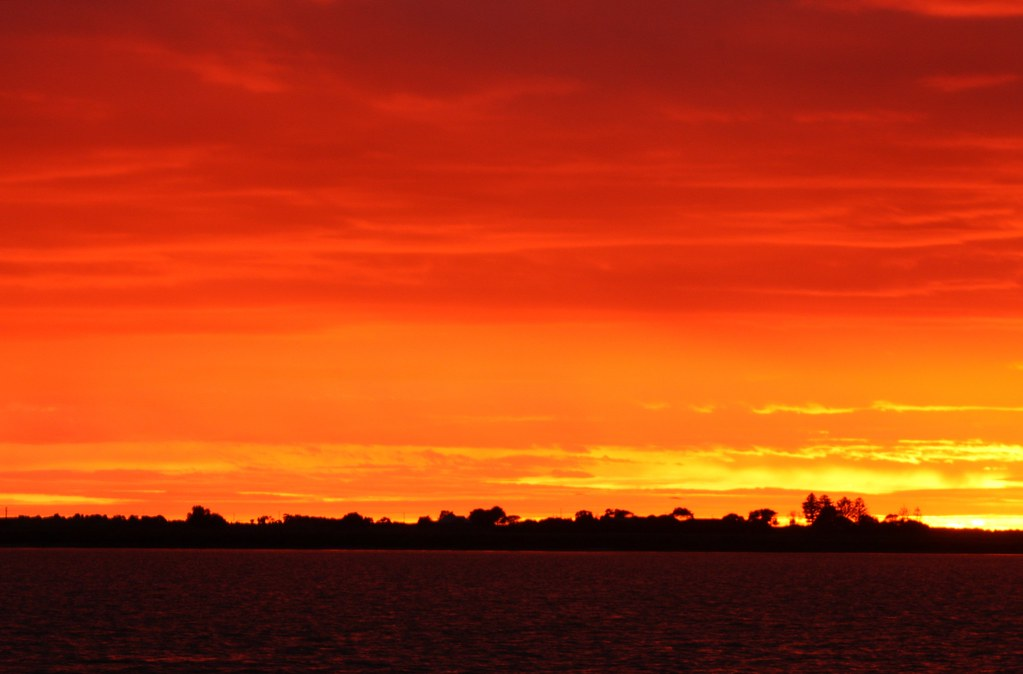 Zechariah
Righteous (Elizabeth too)
Priest, on duty
*Offering Incense - big day!
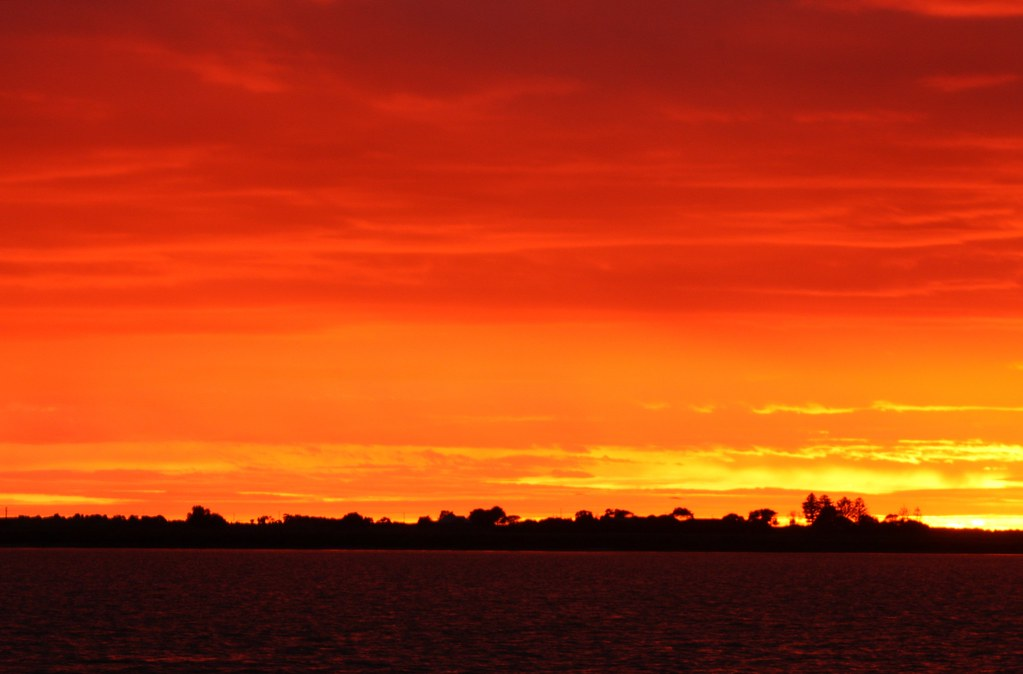 Zechariah
Angel appears
Gosh (fear reaction)
‘Prayers answered”
Special baby coming
Spirit empowered -> revival coming
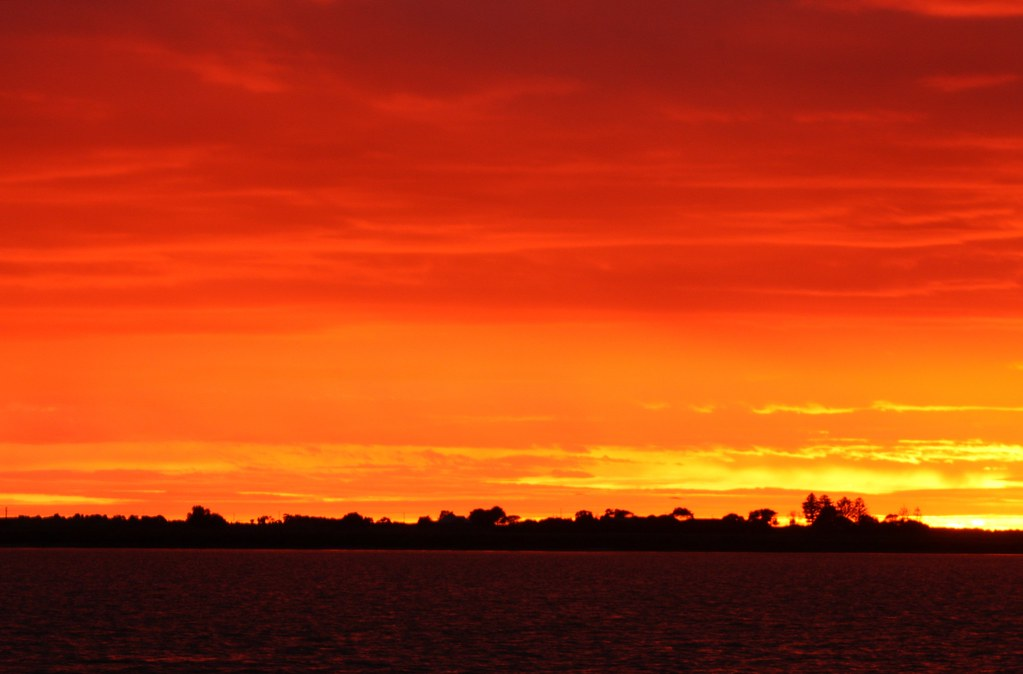 Zechariah
Z: (rubbish), Prove it, Impossible!

G: (i) don’t shoot the messenger
(ii) is it good news, don’t complain
(iii) as you wish

Z: (oops)     E: Yay!
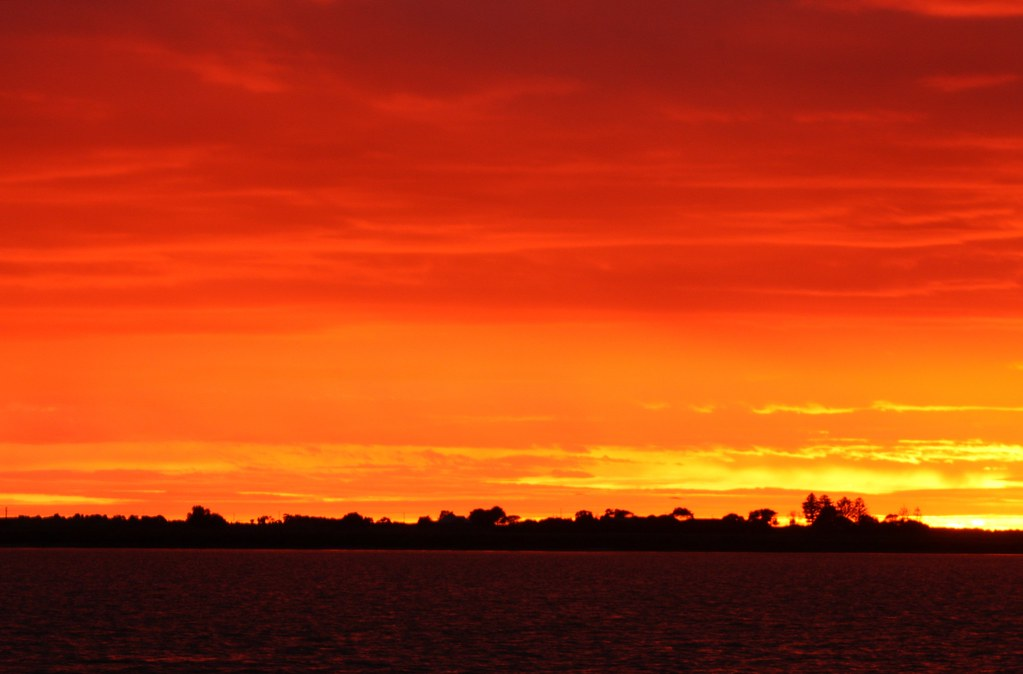 Knowing stuff
Philosophy, Theology <------>  Faith 
                     understanding and managing life

Disciples, learners & followers

“Jesus grew in wisdom and stature”
                                       Luke 2:52
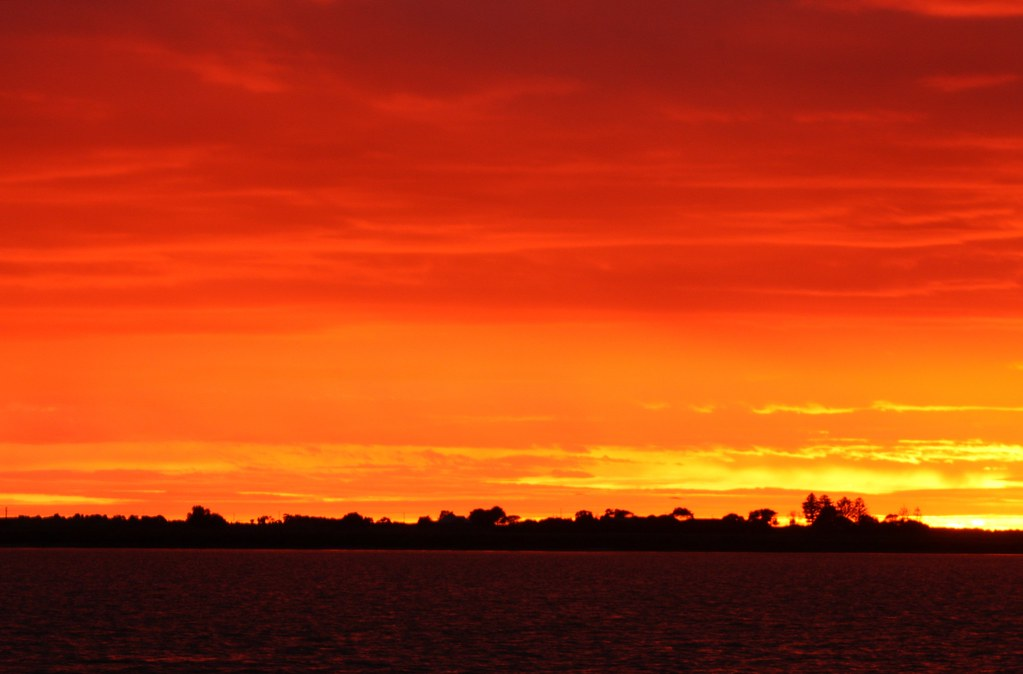 Responding to God
Abraham believed God    →  righteous

Angel: you will have a son
Sarah: (laughs)

Jacob: wrestles with God
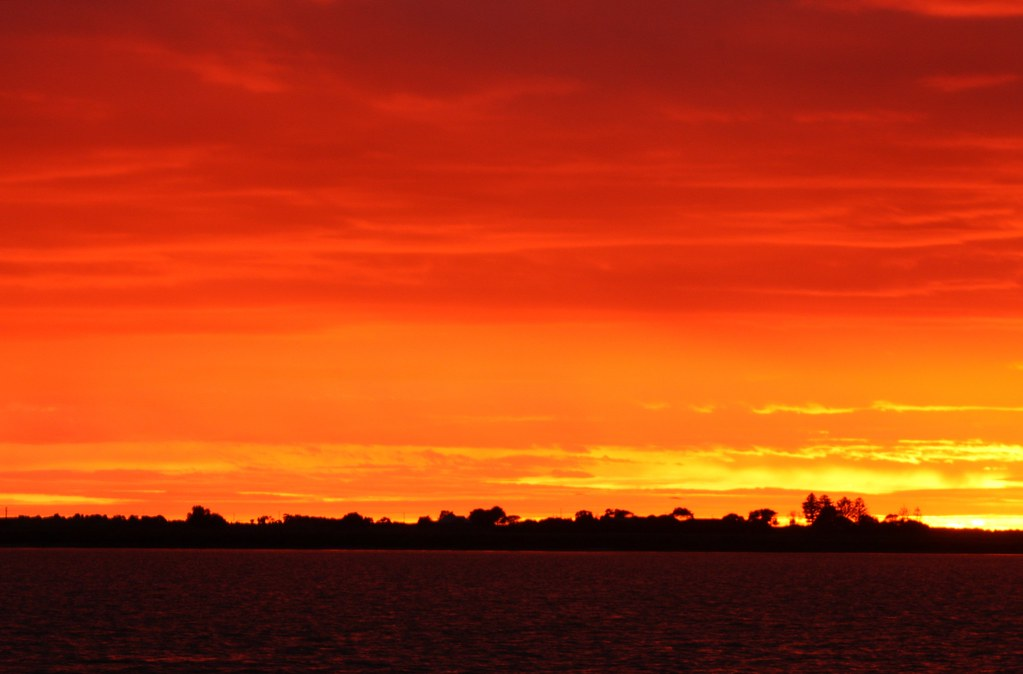 Literary Context
Luke 1:4, v18 ‘so you may know’
Start: Jerusalem Temple, Offering, *God’s Good News, People: Prove it
End: … same
Jerusalem to the world
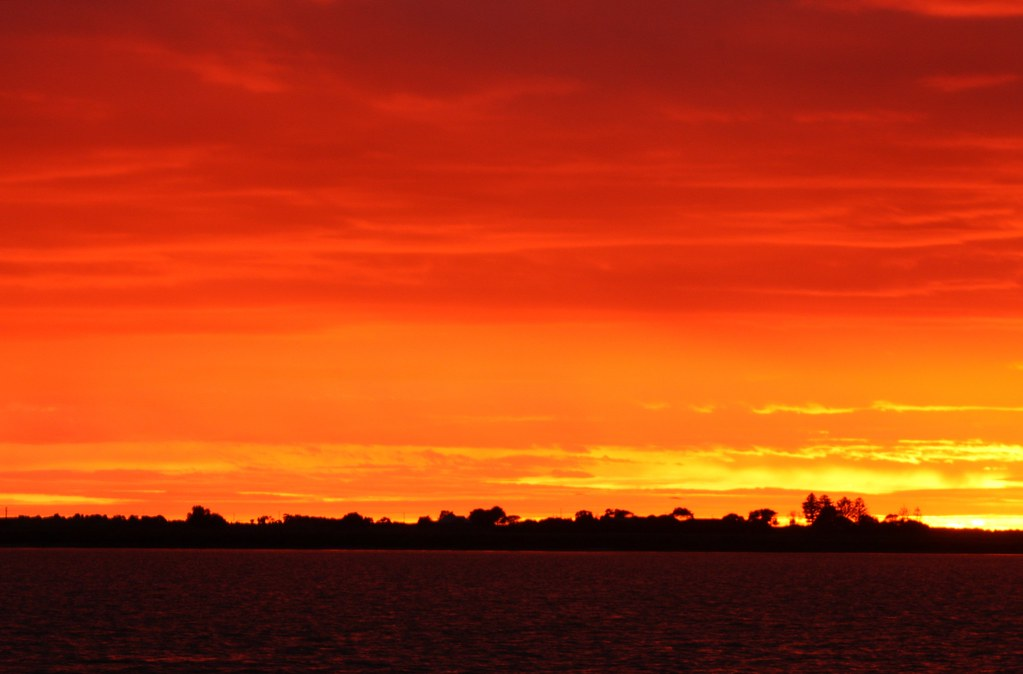 Life Context
1:67-78
The Lord is coming to Israel
Salvation for Israel, forgiveness
A strong king
A safe nation
A righteous people
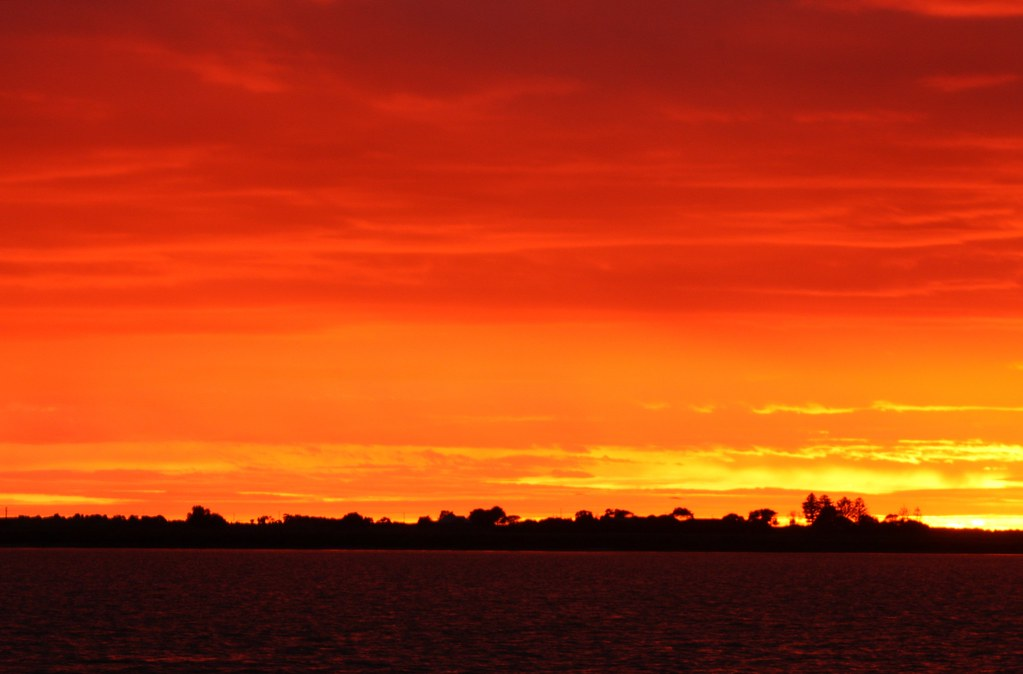 Life Context
1:76-79
The Lord is coming to individuals
Salvation, Forgiveness
God’s tender mercy
  → Jesus, A Giver of Hope
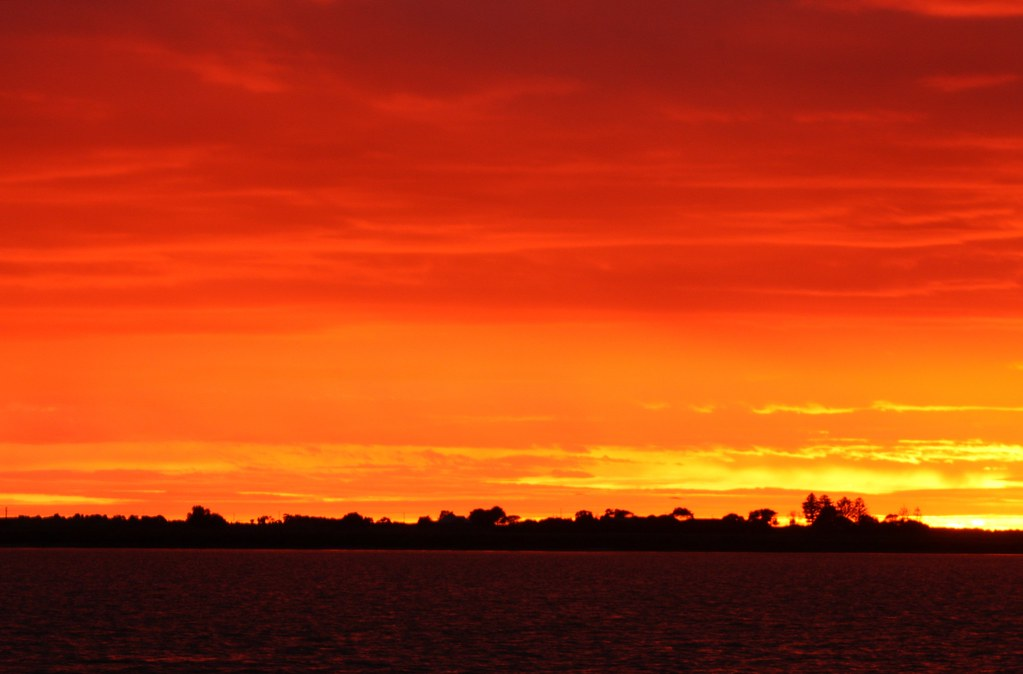 Life Context
flawed 			→ Helped & Accepted
hopelessness, 
angst, 
threat of death   	→ Revived Hope
strife & turmoil  	→ Peace
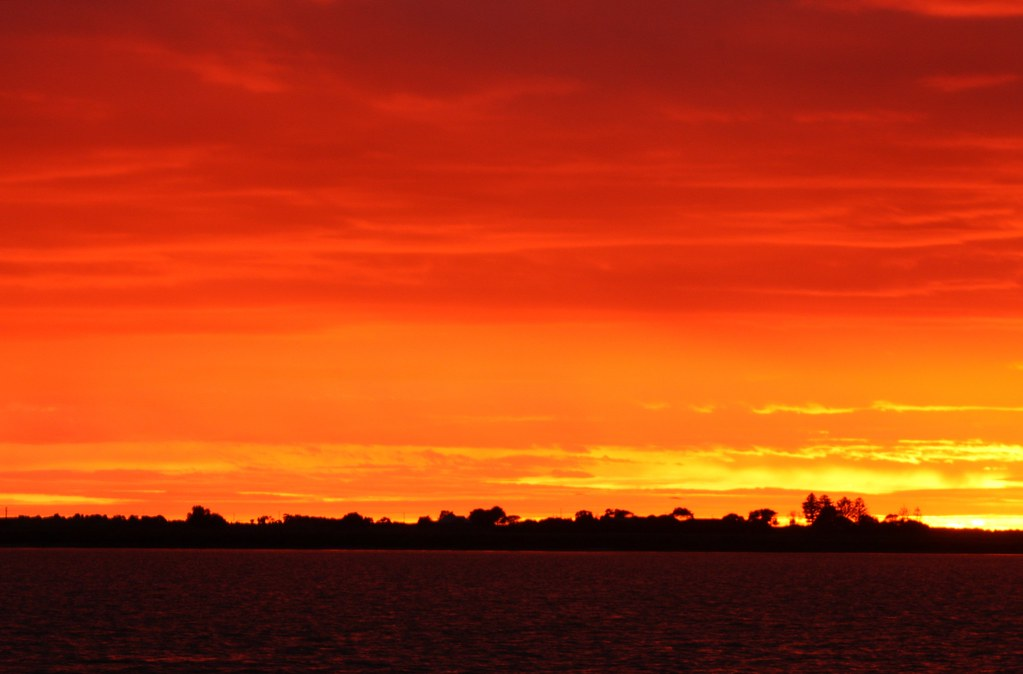 Christmas as Sunrise
Renewed Hope through Jesus Christ